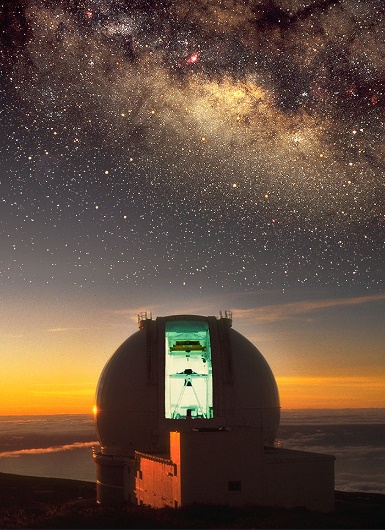 WEAVE Extragalactic surveysAngela Iovino INAF-OABrera
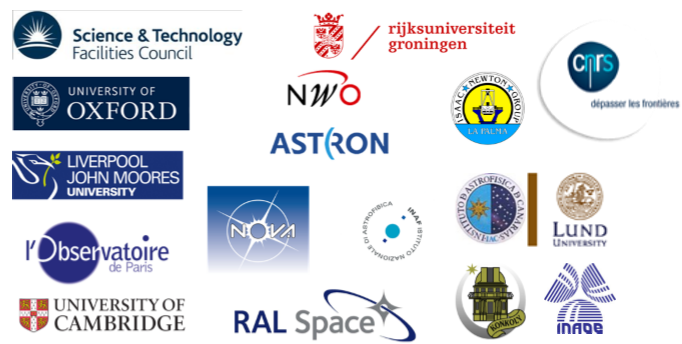 Milano - 12 December 2018
Angela Iovino - INAF OABrera
1
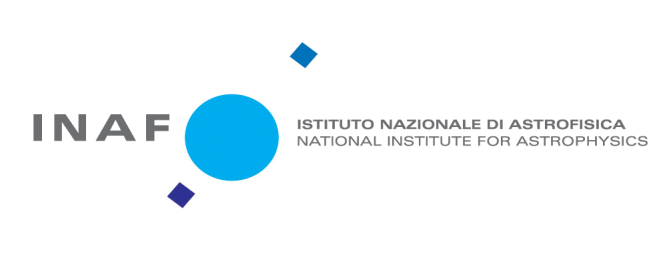 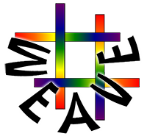 Context: WEAVE vs 4MOST
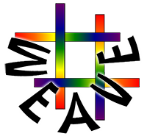 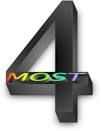 Milano - 12 December 2018
Angela Iovino - INAF OABrera
2
[Speaker Notes: Compare with 3 arcsecs diamater SDSS and 2 arcsecs diameter BOSS fiber size]
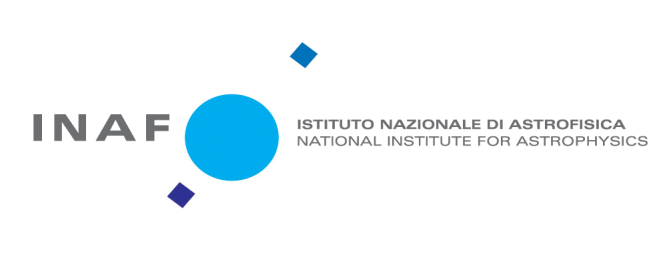 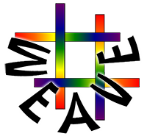 Context: WEAVE vs 4MOST
Expected First Light 


      2019             vs    2022* 

           
           3 years of critical advantage  

NB:  5 years at 70% of total available nights are guaranteed to consortium, while 30% is open time
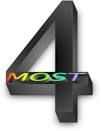 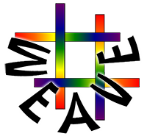 *4MOST Web site @ESO
Milano - 12 December 2018
Angela Iovino - INAF OABrera
3
[Speaker Notes: (~250 nights/year) 
ESO website]
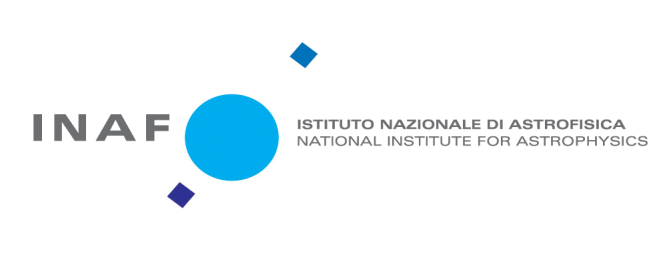 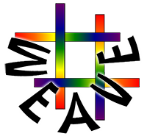 Extra-Galactic Surveys:

- WEAVE-Clusters  
WEAVE-Apertif 
WEAVE-LOFAR 
WEAVE-QSOs 
WEAVE-StePS
Milano - 12 December 2018
Angela Iovino - INAF OABrera
4
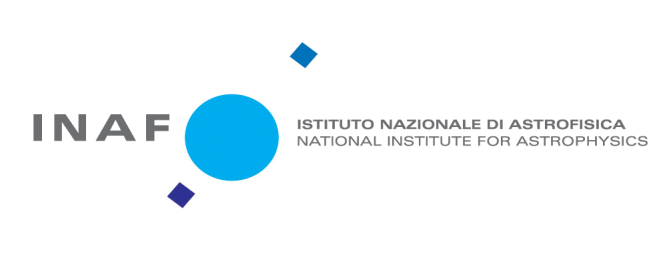 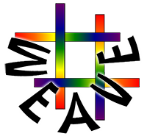 Westerbork telescopes in Dwingeloo
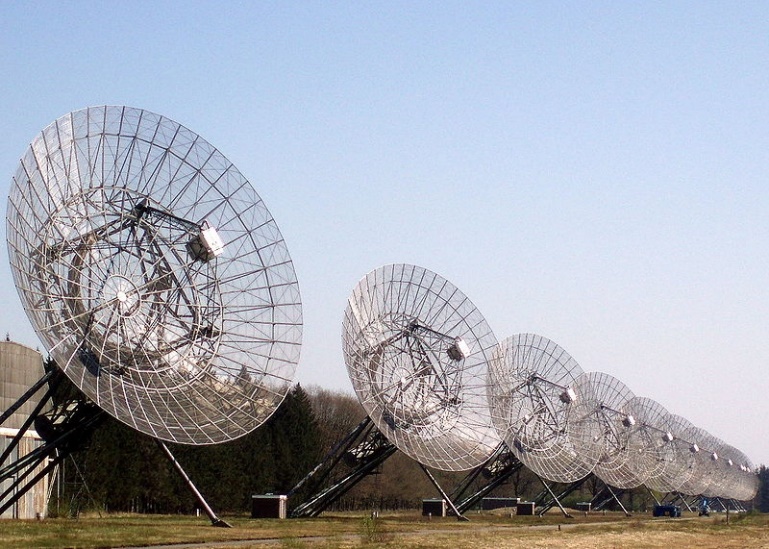 Extra-Galactic Surveys:

- WEAVE-Clusters  
WEAVE-Apertif 
WEAVE-LOFAR 
WEAVE-QSOs 
WEAVE-StePS
See talk by I. Prandoni
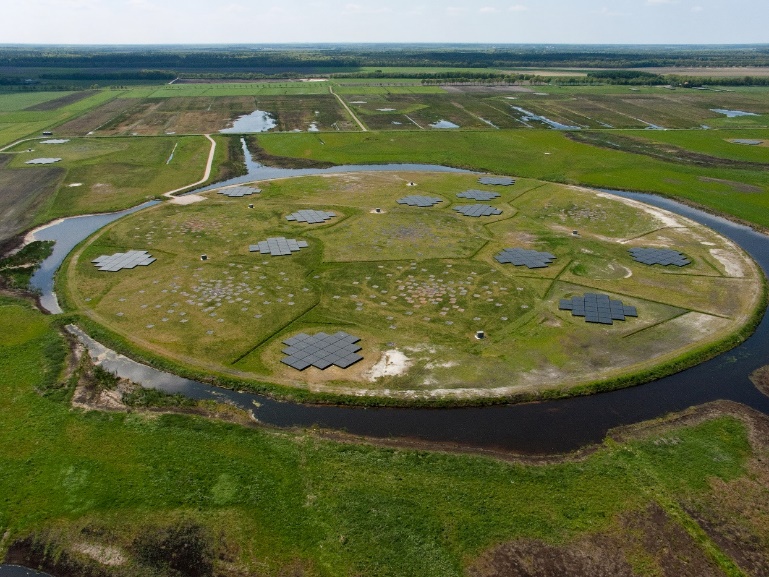 LOFAR – aerial view
Milano - 12 December 2018
Angela Iovino - INAF OABrera
5
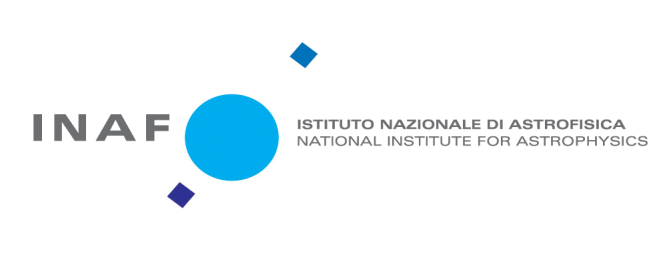 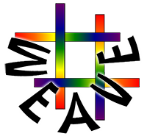 WEAVE-Clusters  
   Team Lead: J. Alfonso Lopez Aguerri
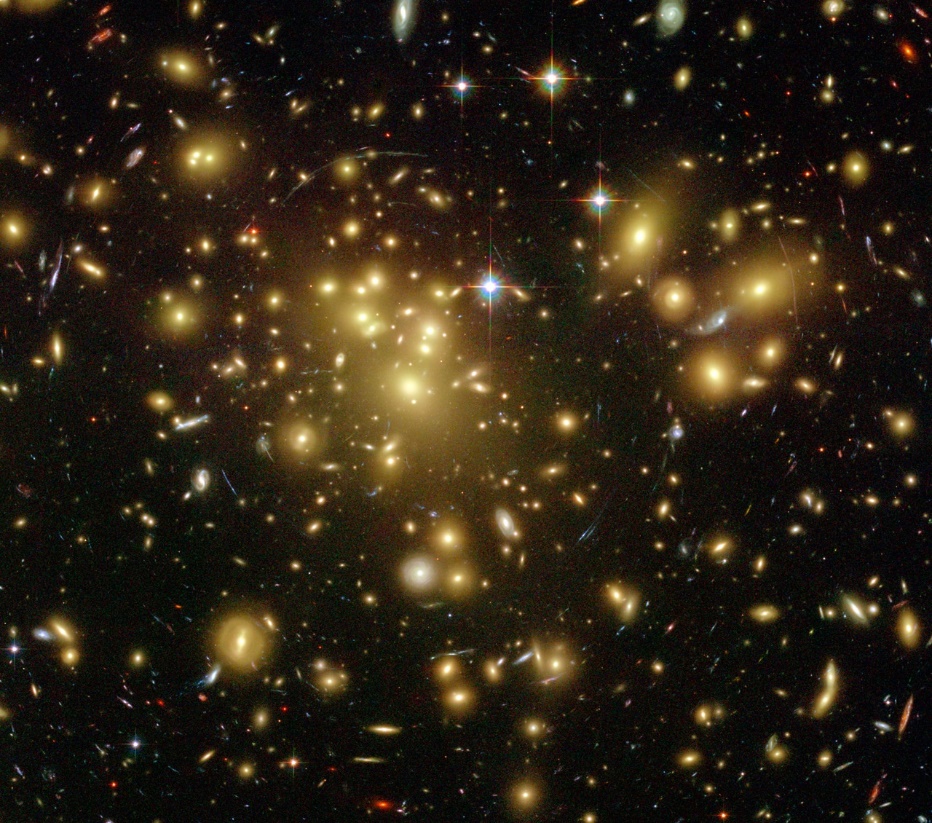 3 Layers
           1- Nearby Clusters 
           2- Clusters Infall Regions 
           3- Cosmological Clusters
HST image of Abell 1689
Milano - 12 December 2018
Angela Iovino - INAF OABrera
6
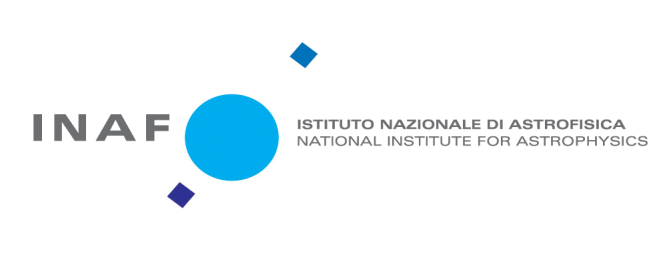 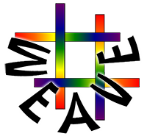 WEAVE-Clusters
Layer 1 
– Nearby Clusters    Aguerri 

Science Goal: Understand the formation history of dwarf galaxies in high density environments.

X-ray flux limited sample of 47 clusters at z<0.04 – dwarf component observed both with MOS
and mIFU
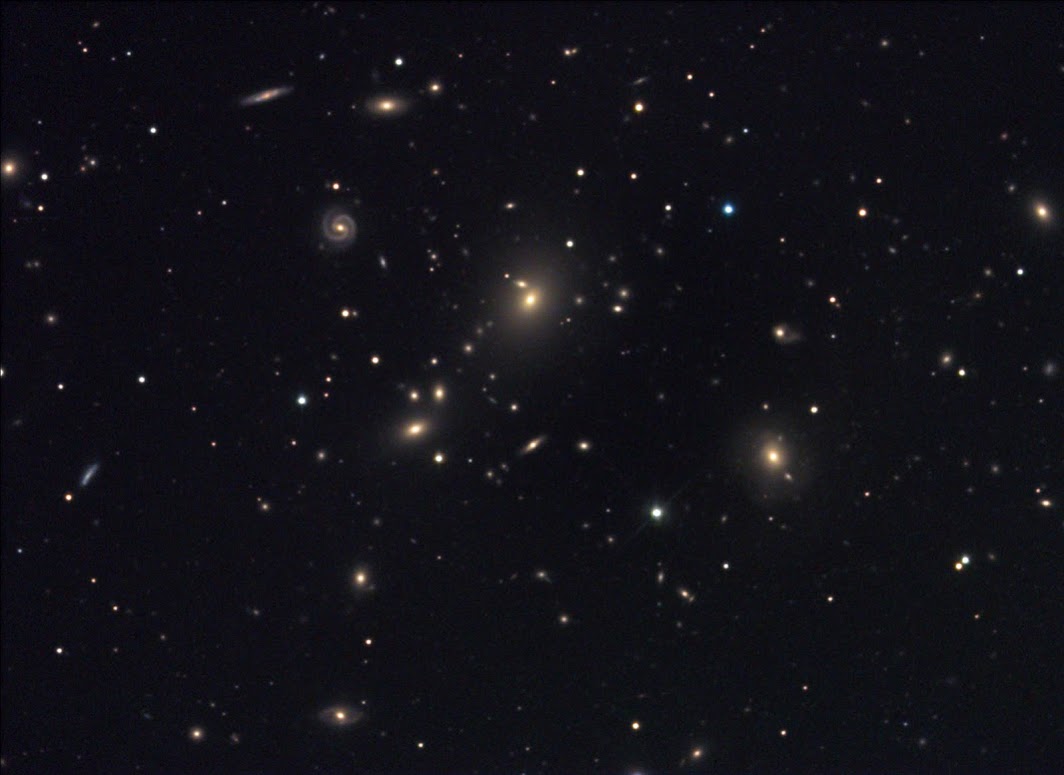 Abell 671
Milano - 12 December 2018
Angela Iovino - INAF OABrera
7
[Speaker Notes: The main goal of this survey layer is to understand the formation history of dwarf galaxies in high-density environments. Dwarf
galaxies are by far the most numerous local-galaxy type. Still, the total number of dwarf galaxies (where??) is much lower than expected from current models of galaxy formation. Furthermore, the processes driving the formation of dwarf galaxies and how the environment affects their evolution are poorly understood. 
Specific scientific questions that will be addressed include: are dwarf galaxies primordial or the end-products of galaxy transformations? What
processes drive the transformation of dwarf galaxies in clusters?
What are their internal dynamics? Are they DM-dominated systems? What is their angular momentum? How do these processes
depend on properties of the galaxies themselves and their local  environment?
The WEAVE Nearby Clusters Survey is a low-spectral-resolution programme combining the MOS and mIFU modes of
WEAVE. This survey will observe an X-ray flux-limited sample of 47 nearby galaxy clusters (z < 0.04) covering a large range in cluster
mass (13.2 < log(M star /M sun ) < 14.5) and environment. This survey will provide single-fibre spectroscopic information for several
thousands of dwarf galaxy members, and spatially resolved spectroscopic data for around 1000. This will constitute the largest sample
to date of dwarf galaxies in clusters with high-quality spectroscopic data.]
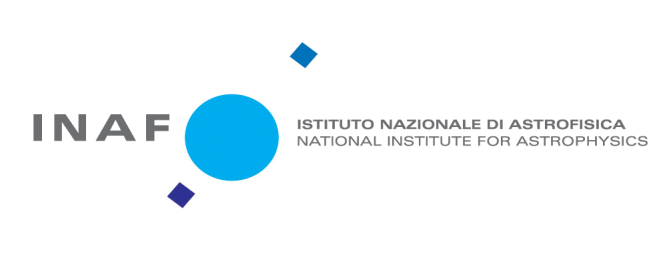 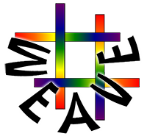 WEAVE-Clusters
Layer 2 
– Clusters Infall Regions   Aragón-Salamanca

Science Goal: study the properties and evolution 
of galaxies as they fall into clusters along the filamentary cosmic web.

16 galaxy clusters (most from WINGS) at z 0.055 
to obtain low-resolution spectra of galaxies up 
to 5 virial radii away from the cluster centres.
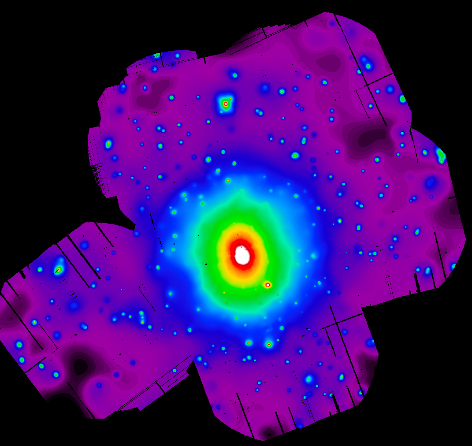 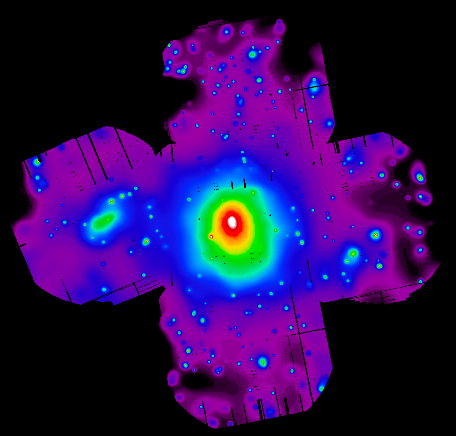 A644
A1745
X-COP Clusters – Courtesy S. De Grandi
Milano - 12 December 2018
Angela Iovino - INAF OABrera
8
[Speaker Notes: The main goal of this survey layer is to study the properties and evolution of galaxies as they fall into clusters along the filamentary cosmic web. It is becoming increasingly clear that galaxy properties and their evolution are affected not just by the highest-density cluster core environment, and lower-density environments such as galaxy groups, filaments and the infall regime are also important sites of galaxy transformation. Most cluster studies have concentrated on
the cores and virialised regions of clusters and groups, and detailed information on the galaxy properties in the infall regions and filaments remains largely unavailable. Specific scientific questions that will be addressed include: What is the nature, extent and importance of the filamentary structure around clusters? What fraction of the galaxies fall into clusters as part of distinct groups? And what fraction do so as individual galaxies along filaments? What is
the main parameter that governs the environmental transformation on galaxies, is it clustercentric distance, local density, belonging to a group or a cluster, belonging to a filament, or a combination of these? What are the main physical mechanisms driving galaxy transformation in each environment?]
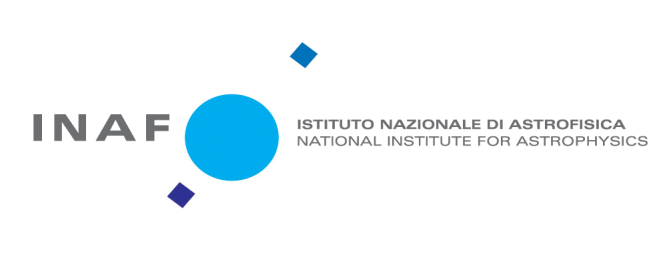 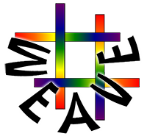 WEAVE-Clusters
Layer 3 
– Cosmological Clusters     Trager

Science Goal: Evolution of galaxies in the 
cores of rich clusters out to z~0.5 and 
precise dynamical mass estimates for 
accurate scaling laws calibration  
 
100 SZ selected rich clusters observed with 
MOS and LIFU
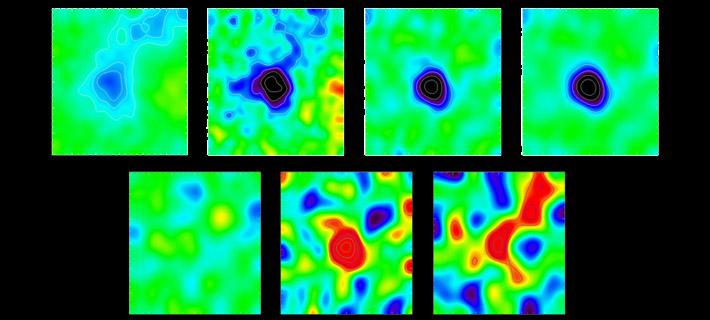 Planck – Abell 2319
Milano - 12 December 2018
Angela Iovino - INAF OABrera
9
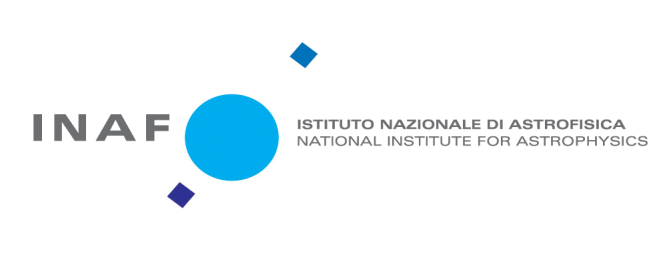 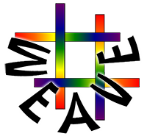 WEAVE-QSO  
  
  Team Lead: Mattew Pieri
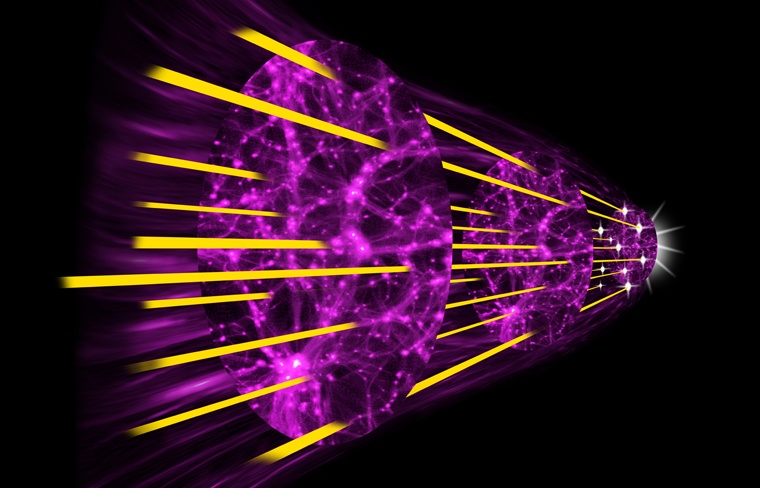 Science Goal: measure BAO using QSO
absorption systems and study IGM properties

Bright QSOs targets from JPAS and GAIA
(6000 sq degs footprint)
Credit: Paul Hooper at http://www.spirit-design.com/
Milano - 12 December 2018
Angela Iovino - INAF OABrera
10
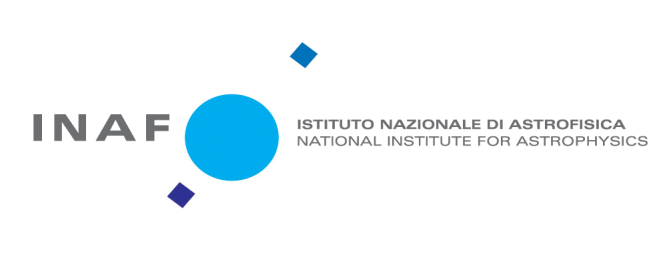 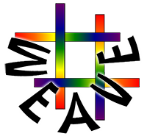 WEAVE-StePS  
  
 Team Leads: Angela Iovino & 
             Bianca Poggianti
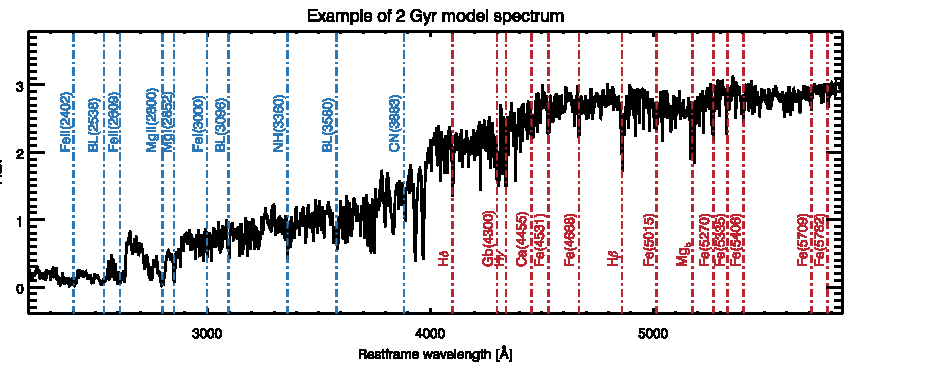 Milano - 12 December 2018
Angela Iovino - INAF OABrera
11
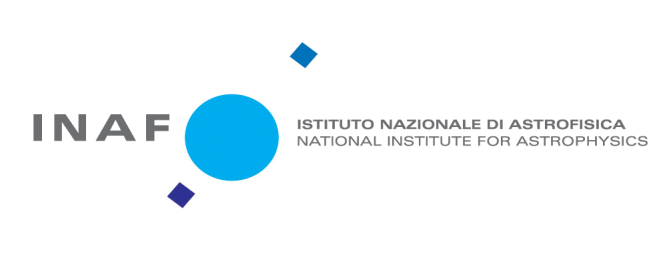 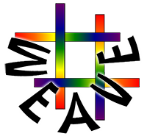 WEAVE-StePS 
- Mapping galaxy evolution over the past 7 Gyrs
StePS in a sentence:  a 35K high spectral quality (S/N ~ 15) survey of  Iab < 20.5 
selected  galaxies  in the range 0.3<z<0.8  over ~  20 sq degs 

StePS Science Goals  in a sentence:  detail the processes that shape  galaxy 
evolution in the past 7 Gyrs (half the life-time of Universe)  and produce galaxy 
properties observed at z ~ 0
Milano - 12 December 2018
Angela Iovino - INAF OABrera
12
[Speaker Notes: StePS uniqueness: excellent spectral quality (all main galaxy properties) for a large sample of galaxies covering a range of cosmic time,  galaxy intrinsic properties (stellar mass, type, color)  and environment.]
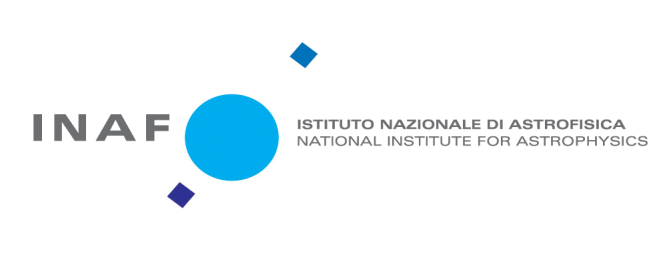 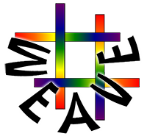 WEAVE-StePS 
- Mapping galaxy evolution over the past 7 Gyrs
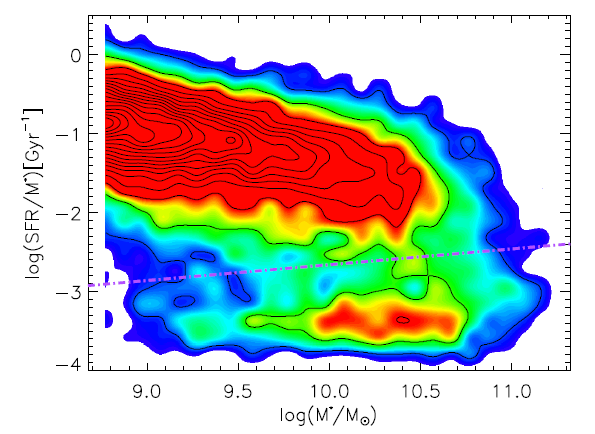 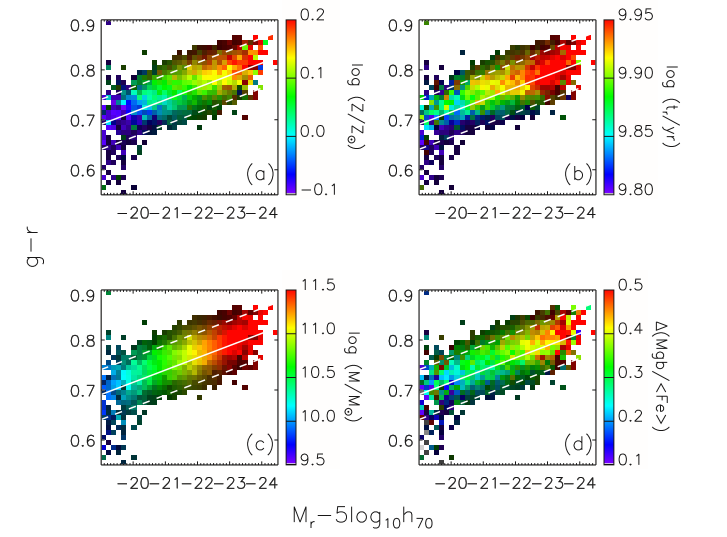 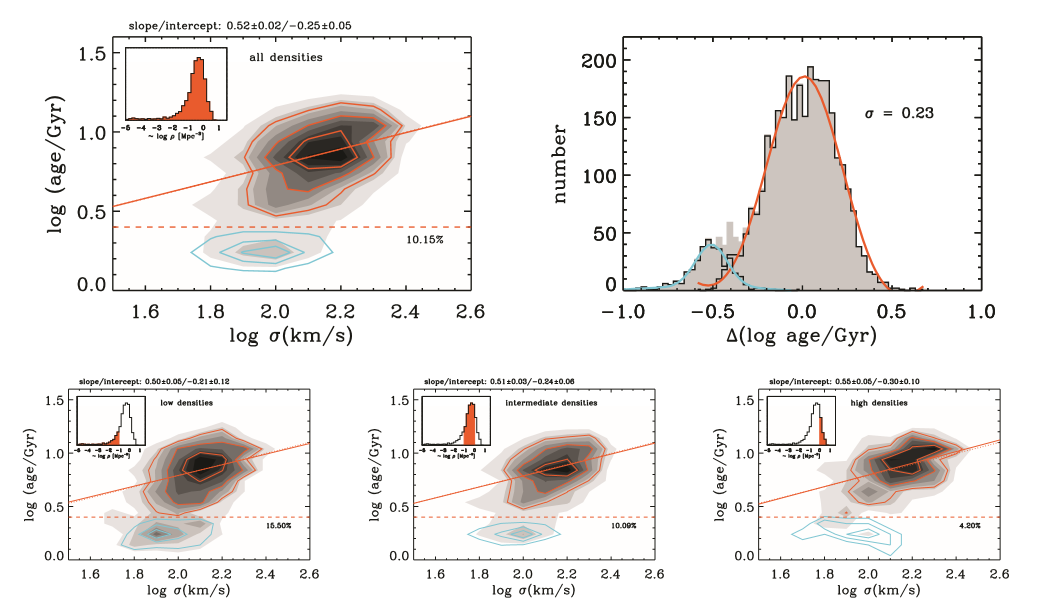 Bimodality of galaxy redshift surveys: 

    Local Universe: detailed knowledge of fundamental physical properties 
of large number of individual galaxies - ages and metal content of stellar populations, star formation rates (SFRs), metallicity in the interstellar medium (ISM), and internal dynamics.  And their relation with environment.
Thomas+ 2010
Guo+ 2015
Gallazzi+ 2006
Milano - 12 December 2018
Angela Iovino - INAF OABrera
13
[Speaker Notes: From the strength and shape of spectral lines SDSS high quality spectra have provided detailed insight on the fundamental physical properties of individual galaxies: 
ages and metal content of stellar populations, star formation rates (SFRs), metallicity in the interstellar medium (ISM), and internal dynamics.
All linked to environment –]
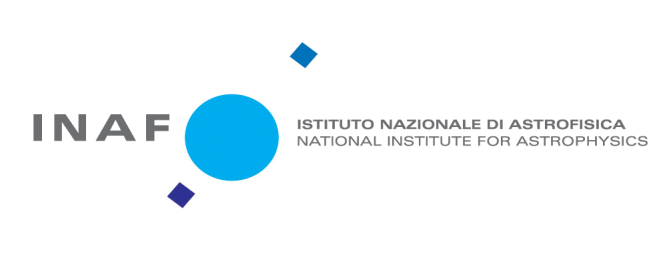 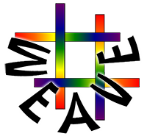 WEAVE-StePS 
- Mapping galaxy evolution over the past 7 Gyrs
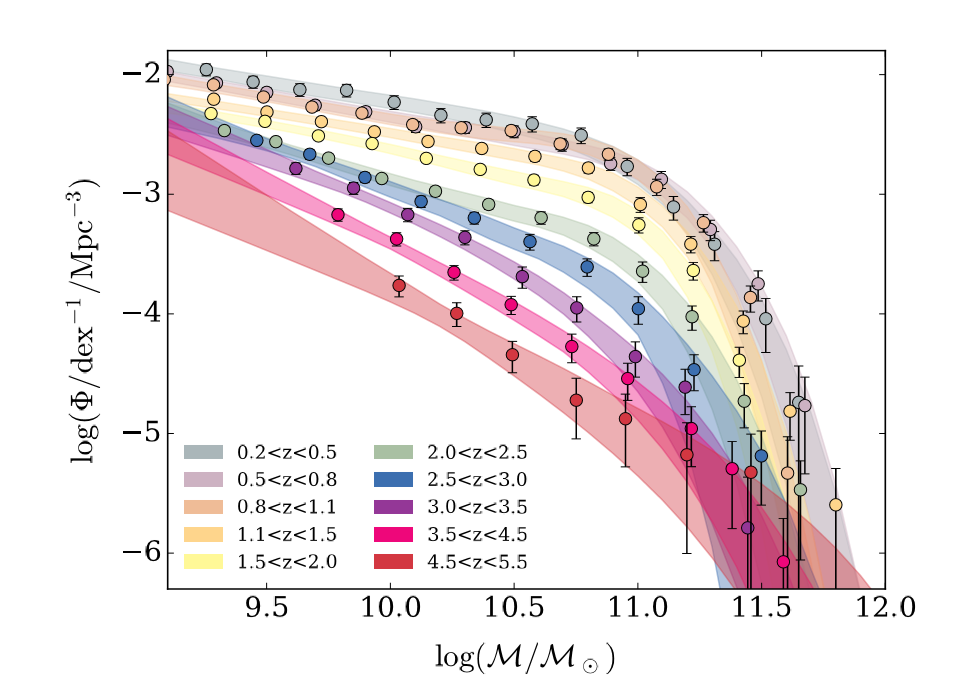 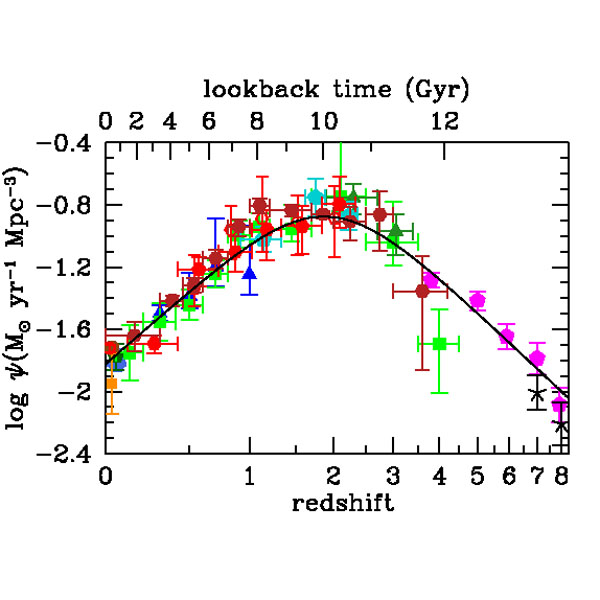 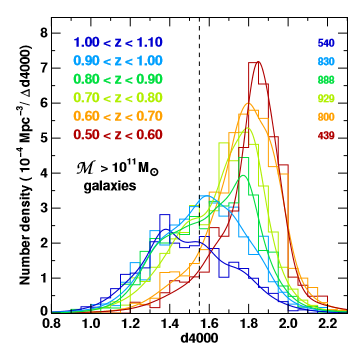 Bimodality of galaxy redshift surveys:
Local Universe (z<0.1): detailed knowledge of fundamental physical properties of large number of individual galaxies
Distant Universe: global evolution of the ensemble galaxy population – eg.  Stellar Mass Function, Star Formation history etc
Davidzon+ 2017
Madau+ 2014
Haines+ 2017
Milano - 12 December 2018
Angela Iovino - INAF OABrera
14
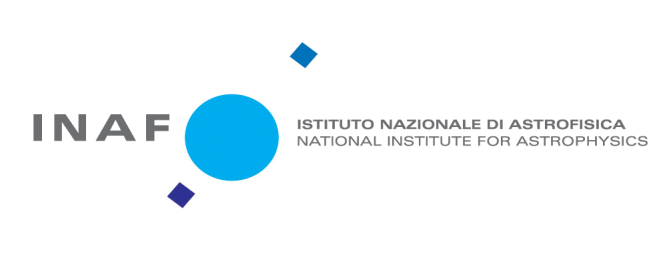 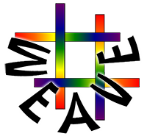 WEAVE-StePS 
- Mapping galaxy evolution over the past 7 Gyrs
Bimodality of galaxy redshift surveys:
Local Universe: detailed knowledge of fundamental physical properties of large number of individual galaxies
Distant Universe: global evolution of the ensemble galaxy population – eg.  Stellar Mass Function, Star Formation history etc
Our Green Valley!
Milano - 12 December 2018
Angela Iovino - INAF OABrera
15
[Speaker Notes: From the strength and shape of spectral lines SDSS high quality spectra have provided detailed insight on the fundamental physical properties of individual galaxies: 
ages and metal content of stellar populations, star formation rates (SFRs), metallicity in the interstellar medium (ISM), and internal dynamics.
All linked to environment –]
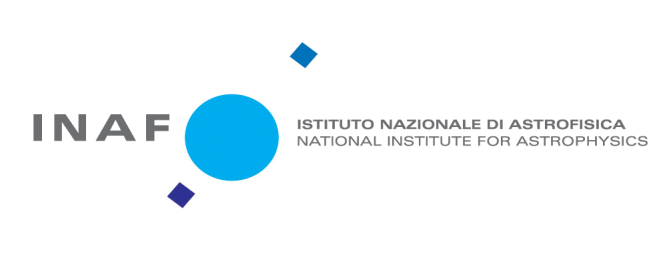 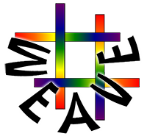 WEAVE-StePS 
Charting galaxy evolution over the past 7 Gyrs
Extend to higher redshift and with comparable wealth of data  
the analysis done in the local universe
Power of the Archeological approach to galaxy  evolution   + 
    Advantages of the Look-Back approach
Milano - 12 December 2018
Angela Iovino - INAF OABrera
16
[Speaker Notes: Archeological approach : Scrutinize today’s galaxies to infer their past mass assembly
Lookback approach: Probe slices of the Universe at different epochs.]
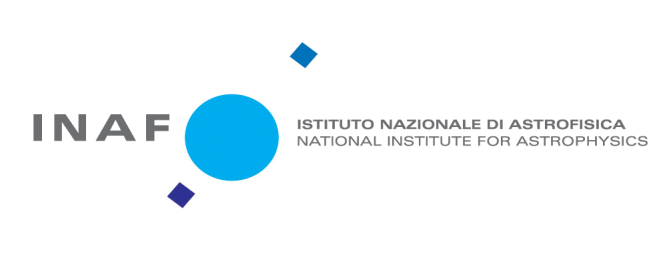 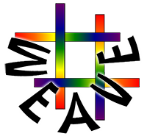 WEAVE-StePS 
- Charting galaxy evolution over the past 7 Gyrs
Extend to higher redshift and with comparable wealth of data  
the analysis done in the local universe
derive galaxy stellar ages, star-formation timescales, stellar and gas metallicities, and dust attenuation;
infer the past evolution of  galaxies at different masses and redshift, relating their star  formation histories to their intrinsic (e.g., stellar mass, galaxy morphology)  and environmental properties;
v
estimate gas kinematics and stellar velocity  dispersions,  allowing us to perform a dynamical classification of our galaxies and to make a link between star formation history,  mass assembly history and dynamics.
Milano - 12 December 2018
Angela Iovino - INAF OABrera
17
[Speaker Notes: Archeological approach : Scrutinize today’s galaxies to infer their past mass assembly
Lokkback approach: Probe slices of the Universe at different epochs.]
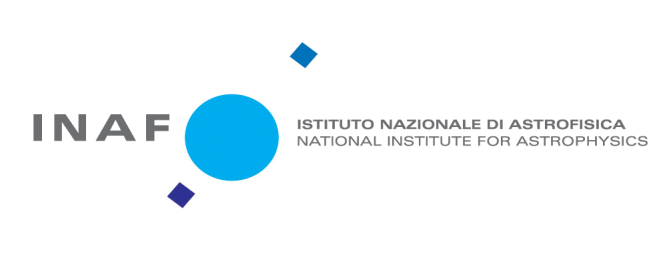 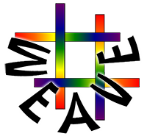 WEAVE-StePS 
- Survey Strategy
StePS  redshift distribution
35K galaxies at magnitude brighter than  IAB =20.5  
pre-selected from photometric redshifts to be at  z > 0.3
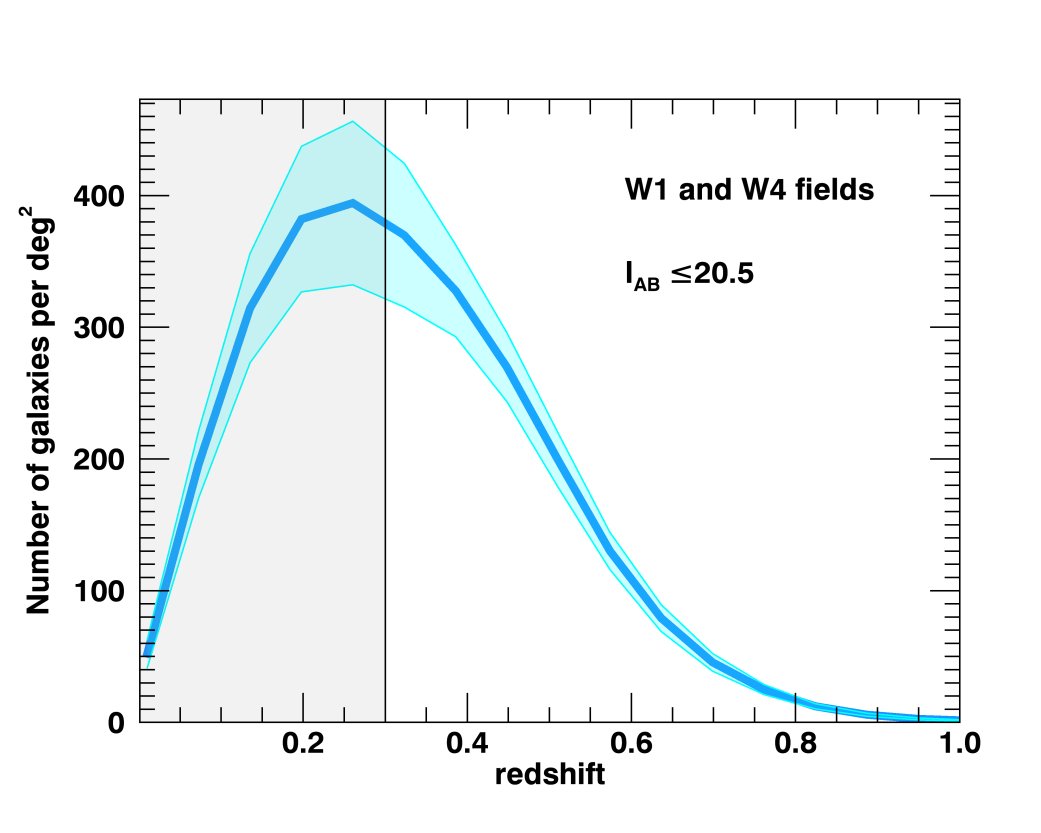 Milano - 12 December 2018
Angela Iovino - INAF OABrera
18
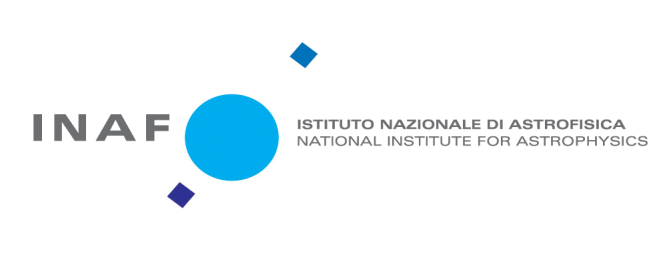 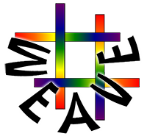 WEAVE-StePS 
- Survey Strategy
StePS Mass limits for red/blue gals
35K galaxies at magnitude brighter than  IAB =20.5  
pre-selected from photometric redshifts to be at  z > 0.3
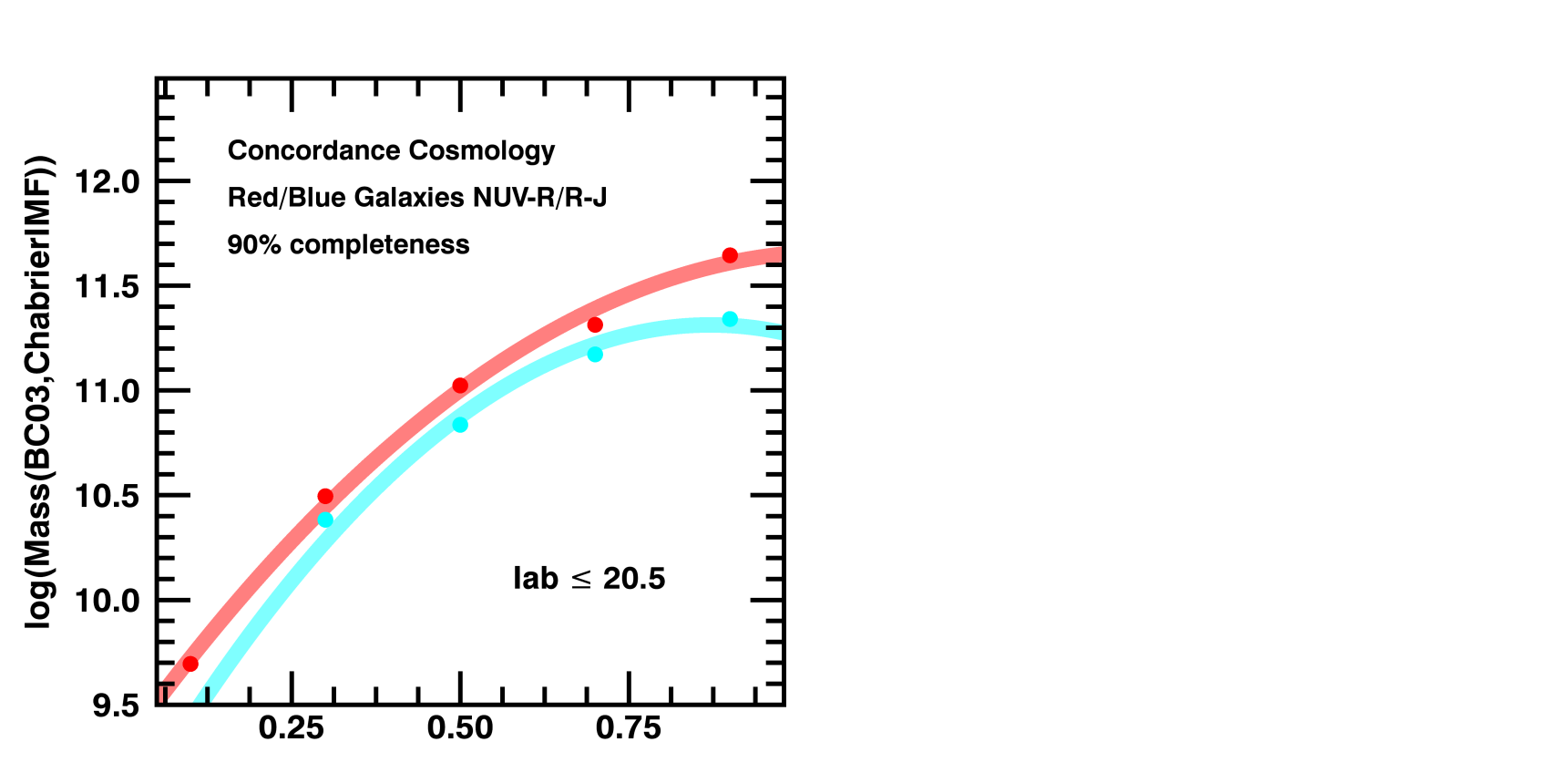 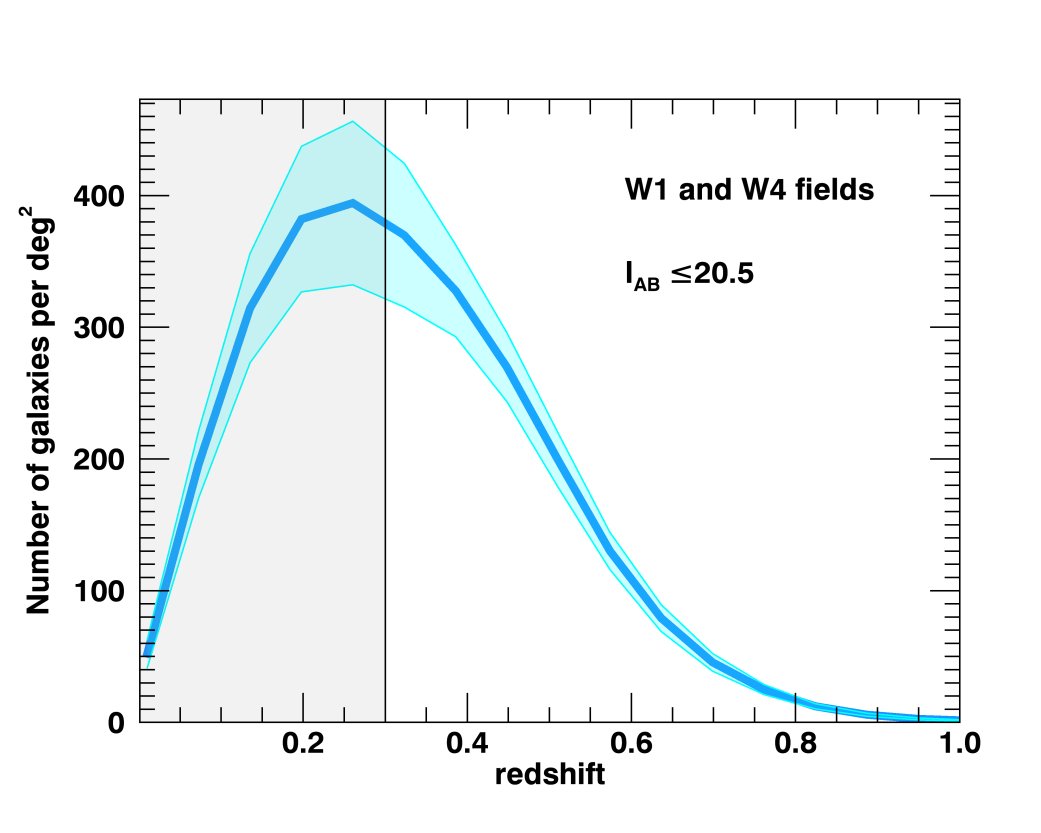 Milano - 12 December 2018
Angela Iovino - INAF OABrera
19
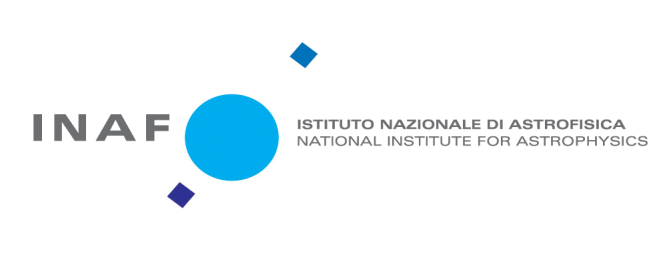 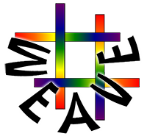 WEAVE-StePS 
- Survey Strategy
F.  La Barbera
35K galaxies at  IAB =20.5  
pre-selected from phot-z to be at  z > 0.3
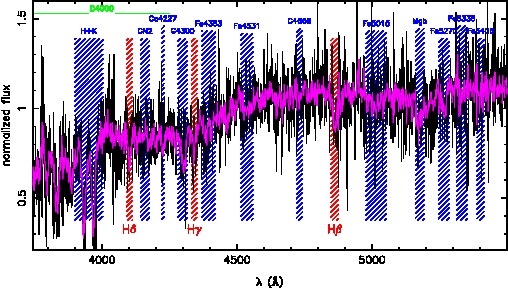 High  quality spectra: S/N>15
per resolution element (~1Å): 
7 hours integration: to resolve features in 
stellar  continua
Milano - 12 December 2018
Angela Iovino - INAF OABrera
20
[Speaker Notes: Comparison of a typical absorption-line spectrum from StePS (magenta) and BOSS (black) at z = 0.55. The shaded areas identify the main absorption
features (red Balmer lines, blue metal lines). The superior quality of the StePS spectra provides  a reliable measurement of both Balmer and metallic lines that
is unattainable in other large surveys.]
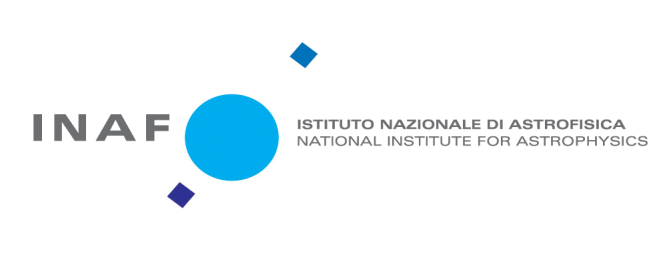 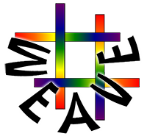 WEAVE-StePS 
- Survey Strategy
35K galaxies at  IAB =20.5  
pre-selected from phot-z to be at  z > 0.3
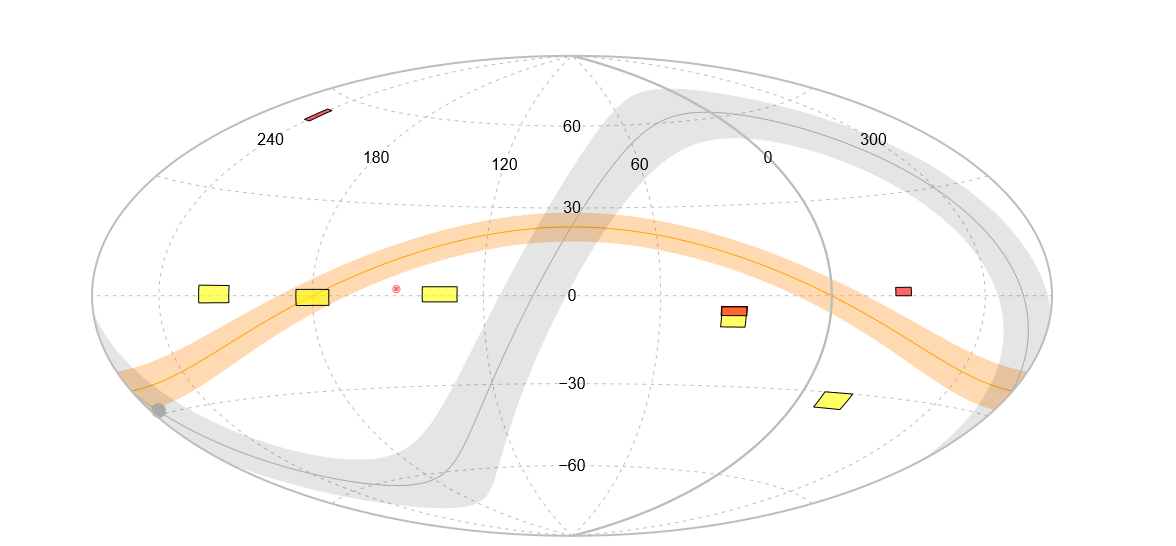 Elais-N
High  quality spectra: S/N>15
Cosmos
CFHTLS-W4
Well known extragalactic Fields: 
Cosmos, W1, W4, Elais-N (~20 sq degs)
CFHTLS-W1
Plenty of ancillary data !
Milano - 12 December 2018
Angela Iovino - INAF OABrera
21
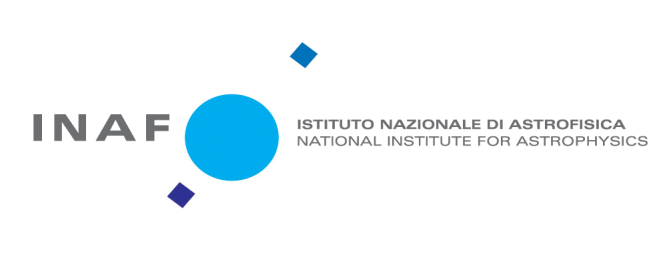 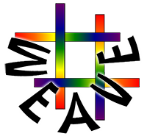 WEAVE-StePS
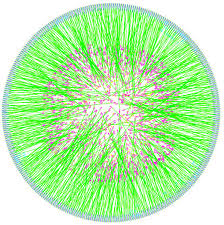 Large INAF presence:
Team Leads: Bianca Poggianti & Angela Iovino 
Survey Working Group:  Amata Mercurio, Angela Iovino  
Quality Team: Marcella Longhetti, Francesco LaBarbera, Stefano Zibetti 
Catalogs Team: Micol Bolzonella, Elena Zucca, D. Vergani 
Post-Docs:  Ilaria Lonoce and now Luca Costantin @ INAF-OABrera 
 +  a good sampling of the INAF community working on galaxy evolution! 
More than 50% of total StePS members have INAF affiliation
WEAVE Configure
Milano - 12 December 2018
Angela Iovino - INAF OABrera
22
[Speaker Notes: Milano Padova Bologna Firenze Napoli]
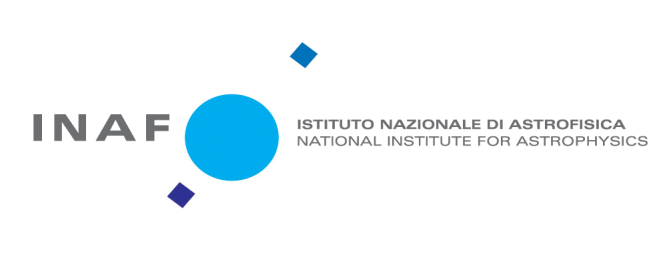 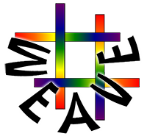 WEAVE-StePS 
- Getting ready for observations
OPR2.5 Simulations
Huge amount of preparatory work: 

Input Catalogs preparation 
Tests for best tiling strategy and to 
     optimize fiber allocation 
Realistic Survey simulations (including em
     lines templates) to check feasibility and 
     pipeline results 
Get ready for science exploitation !
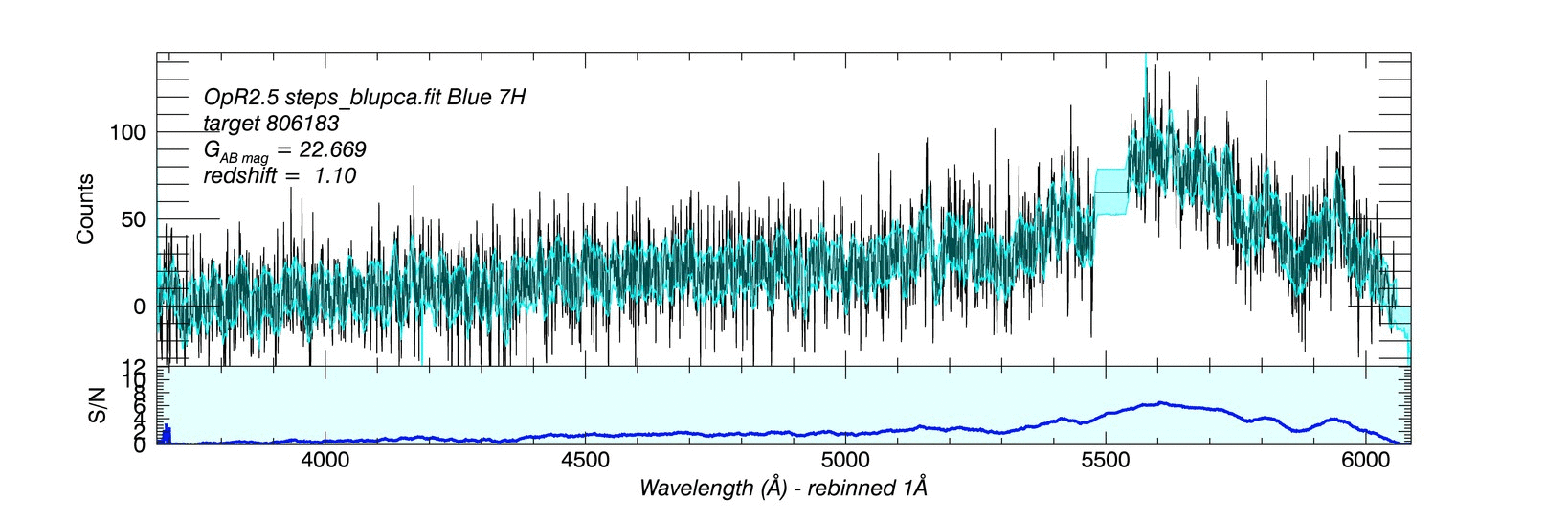 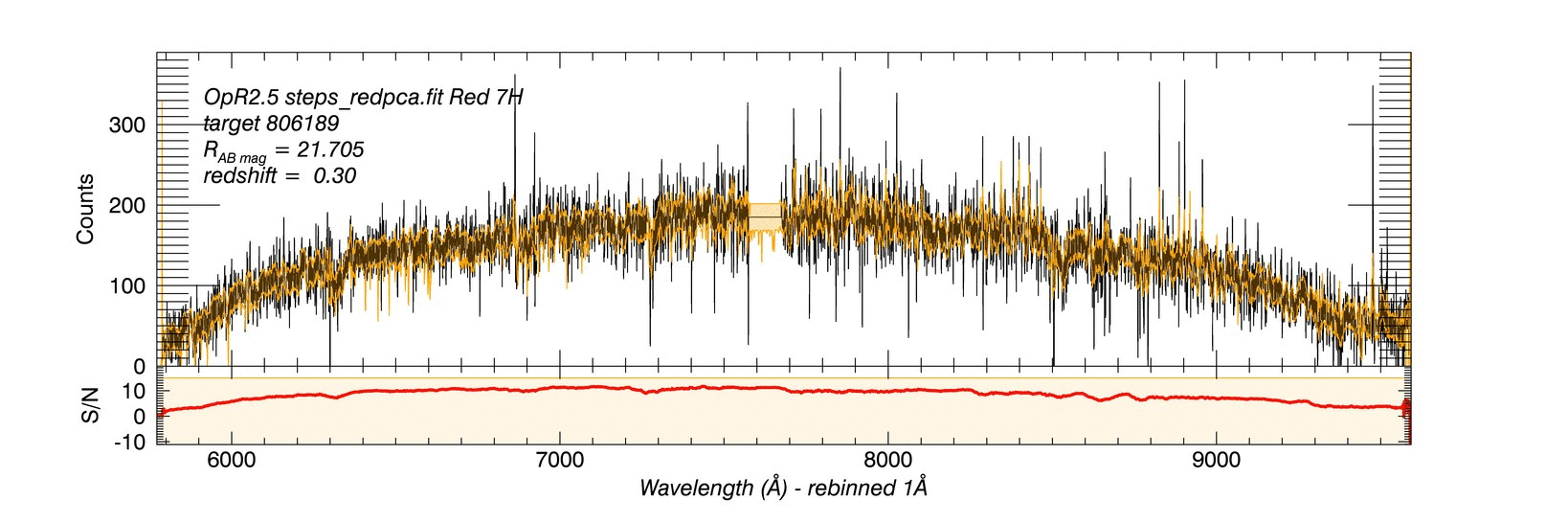 Milano - 12 December 2018
Angela Iovino - INAF OABrera
23
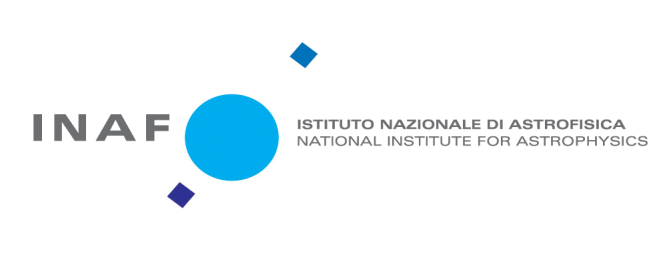 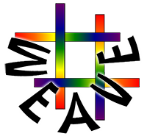 WEAVE-StePS 
- Preparing for Science Exploitation
I. Lonoce
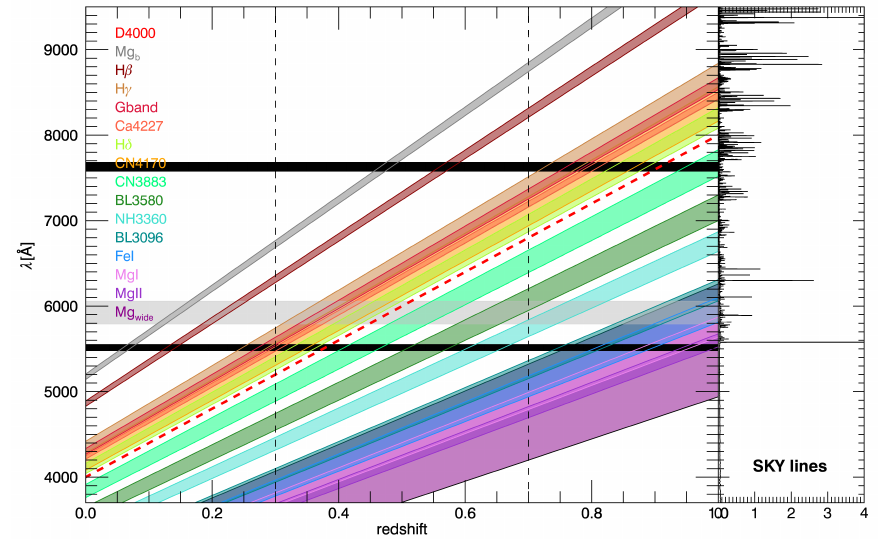 A large suite of indices is available in WEAVE spectral range.
Milano - 12 December 2018
Angela Iovino - INAF OABrera
24
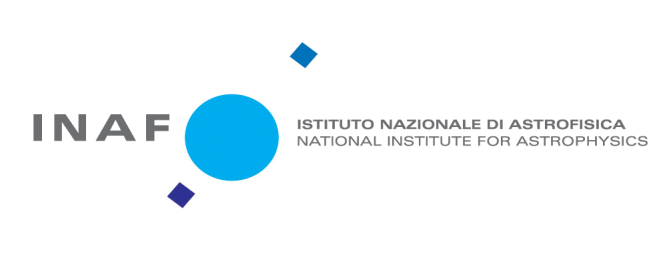 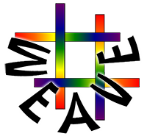 WEAVE-StePS 
- Preparing for Science Exploitation
Large library (~ 500.000) of  templates library  prepared by Zibetti/Gallazzi with a 
full suite of Star Formation Histories and Metallicities 

Extract a random subset templates and produce WEAVE-like observations (CCD Gaps, realistic S/N including Sky, RON etc contributions) in the redshift range:  0.3 < z < 0.7 

Adopt a Bayesian approach (as in Gallazzi et al. 2005, 2014) to explore how reliably input values are retrieved for observed templates
Milano - 12 December 2018
Angela Iovino - INAF OABrera
25
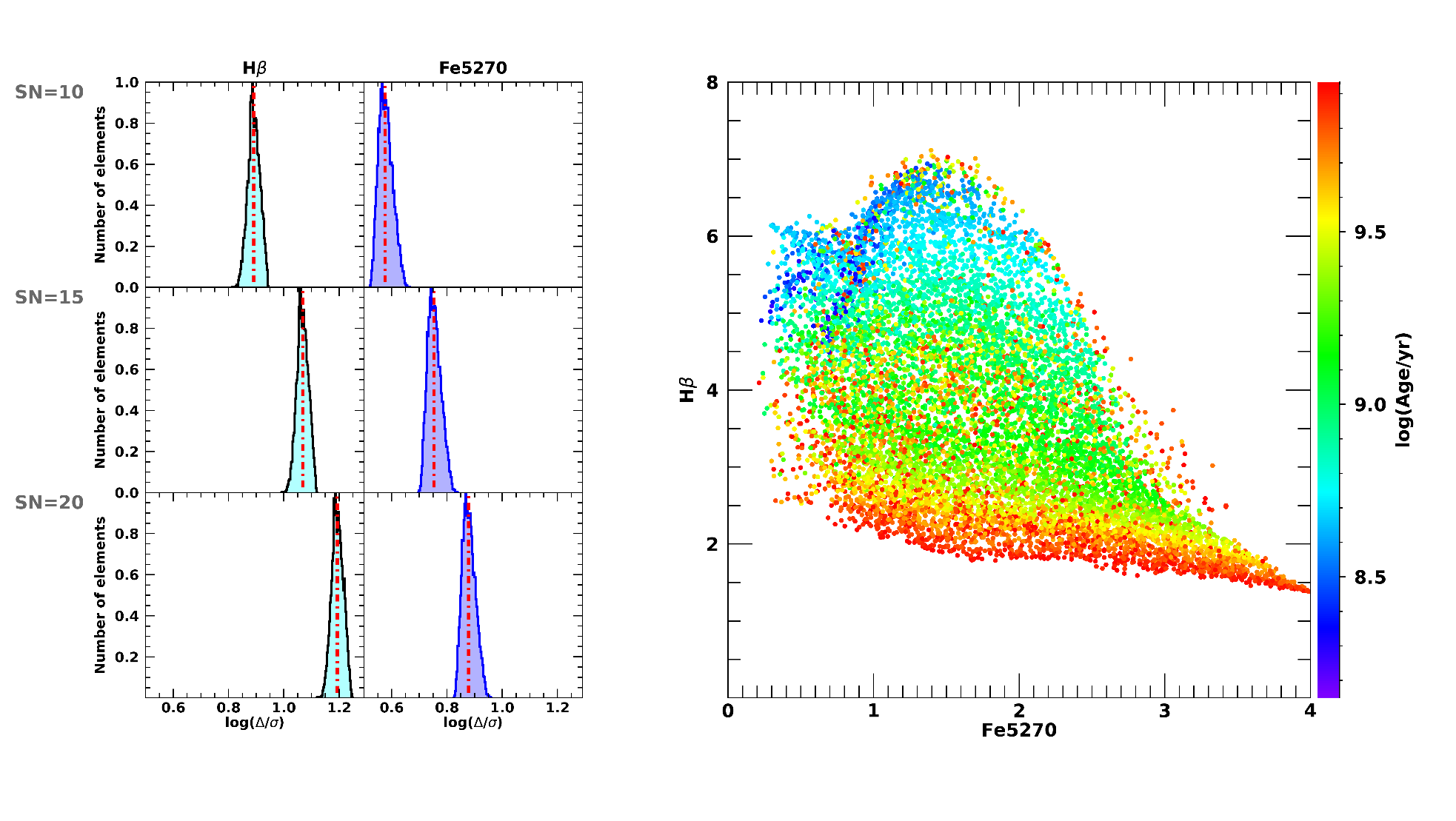 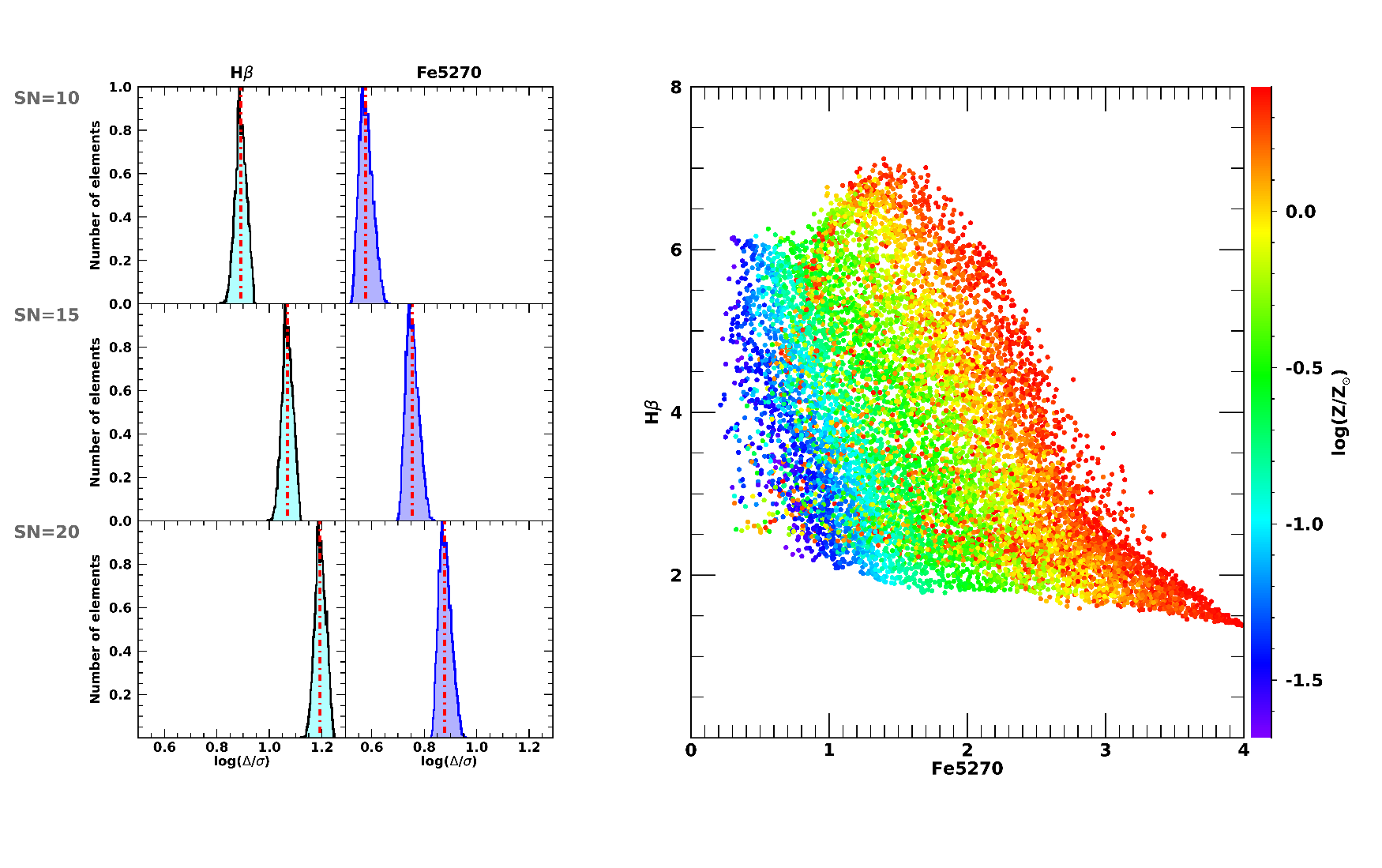 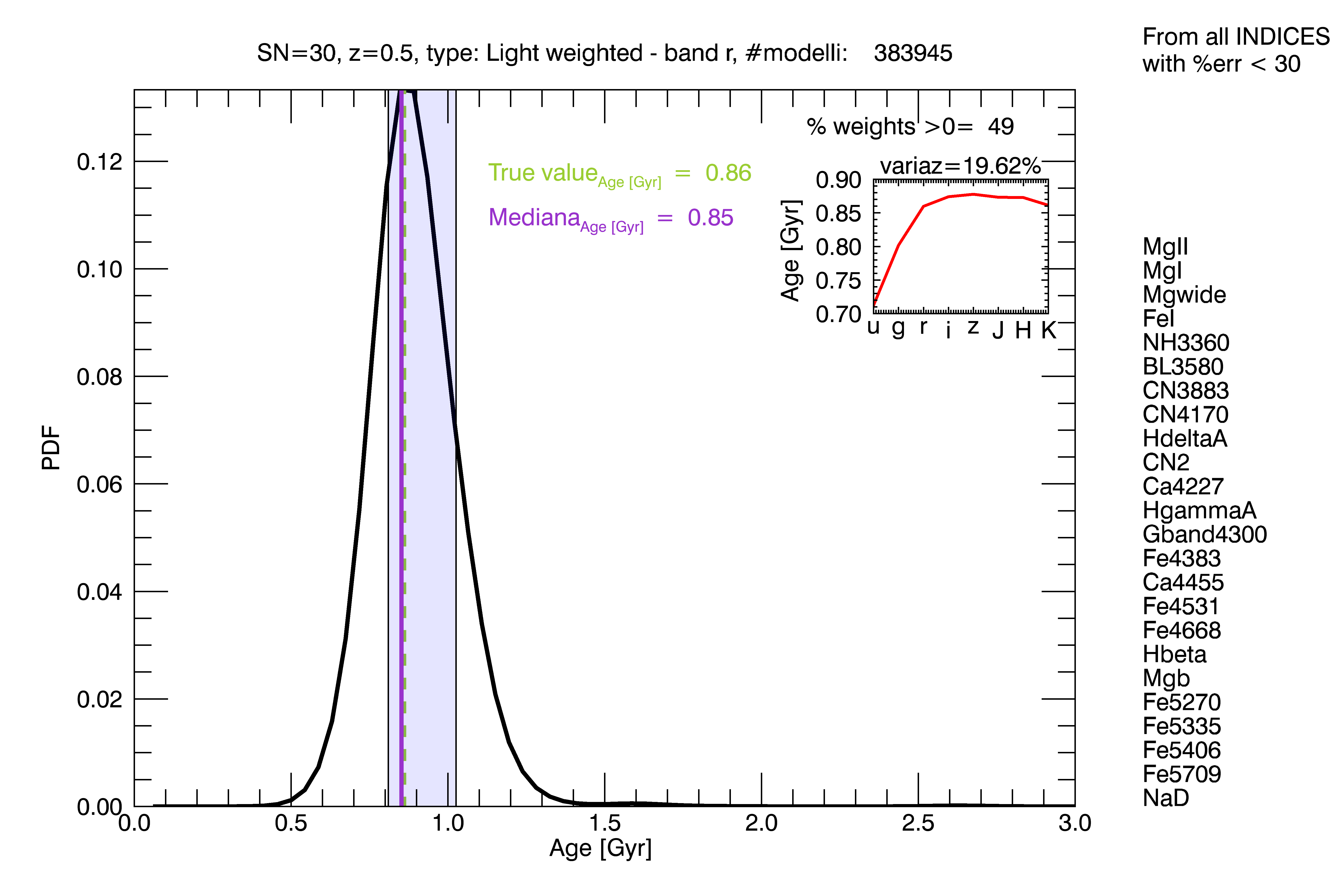 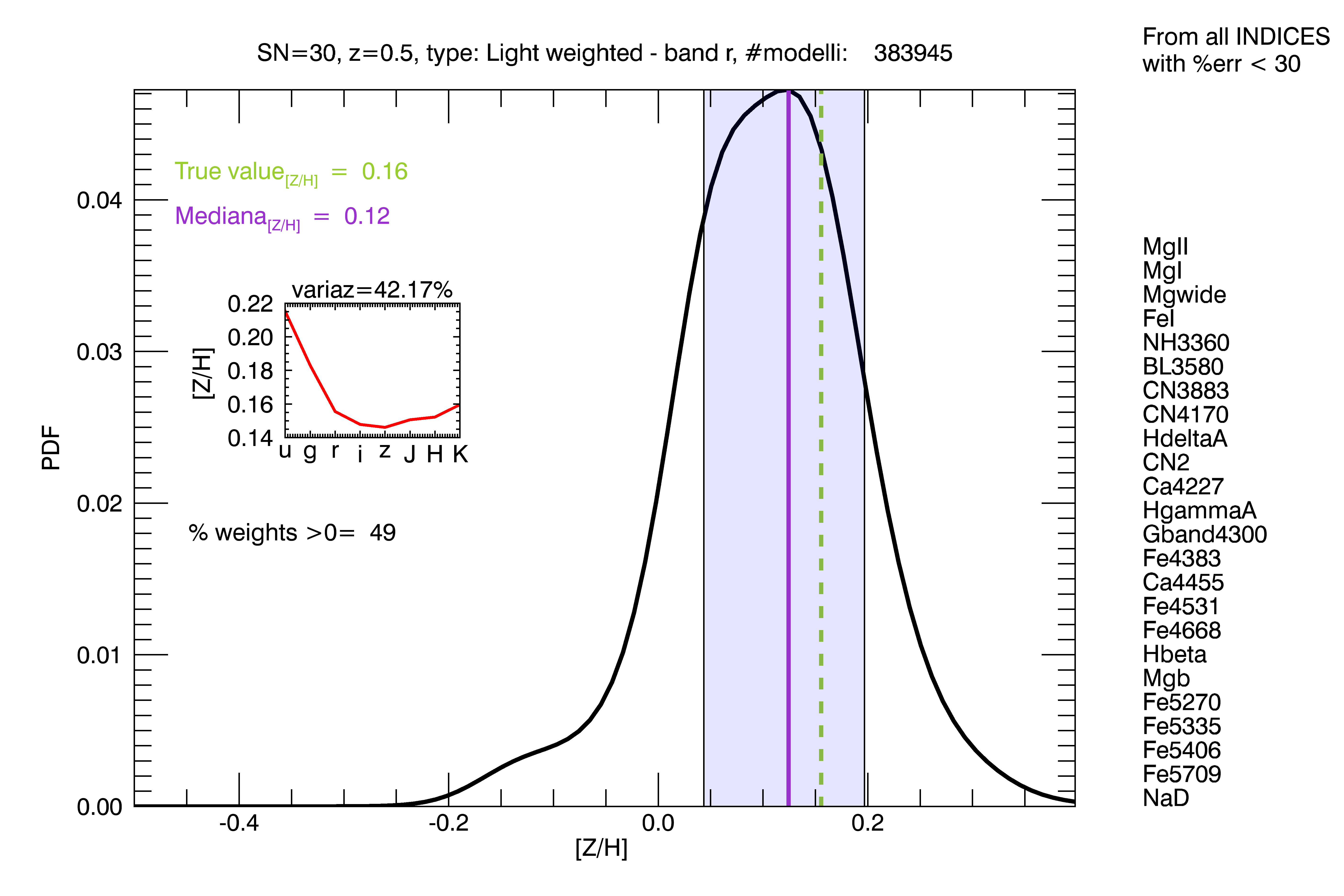 I. Lonoce
L. Costantin
Milano - 12 December 2018
Angela Iovino - INAF OABrera
26
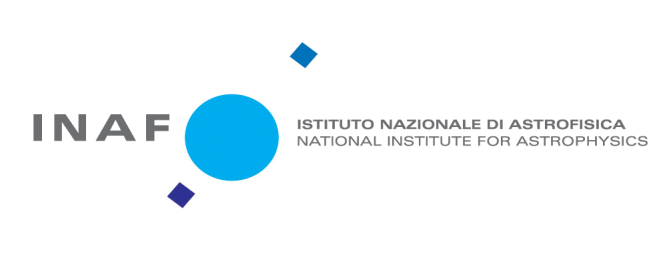 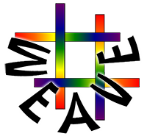 Take home message

StePS uniqueness: excellent spectral quality (all main galaxy properties) for a large sample of galaxies covering a range of cosmic time,  galaxy intrinsic properties (stellar mass, type, color)  and environment
Thanks for your attention
Milano - 12 December 2018
Angela Iovino - INAF OABrera
27
Milano - 12 December 2018
Angela Iovino - INAF OABrera
28
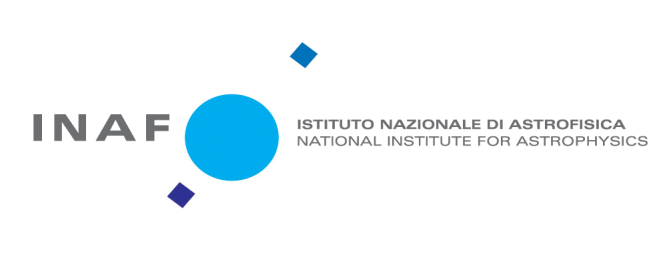 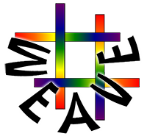 WEAVE-StePS 
- Preparing for Science Exploitation
Open Questions: 

How well will we retrieve AGES and STELLAR METALLICITIES?

What are the improvements of measuring many spectral indices, including UV indices?

How well will we retrieve details  of star formation histories?
Milano - 12 December 2018
Angela Iovino - INAF OABrera
29
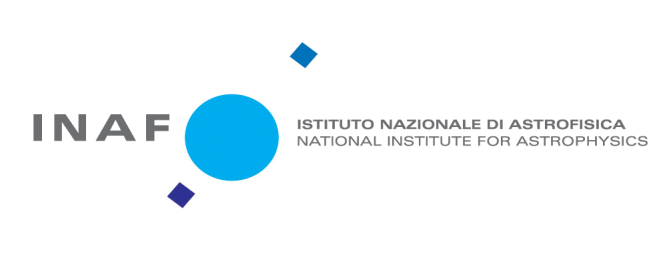 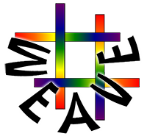 WEAVE-StePS 
- Preparing for Science Exploitation
A large number of possible investigations: 

Inflows and outflows detection?  Merluzzi, Busarello, Vergani + 
Full spectral fitting ?  Pozzetti +
      Emission lines diagnostics 
Galaxy stellar and gas kinematics ?  Mercurio, Tortora +
Milano - 12 December 2018
Angela Iovino - INAF OABrera
30
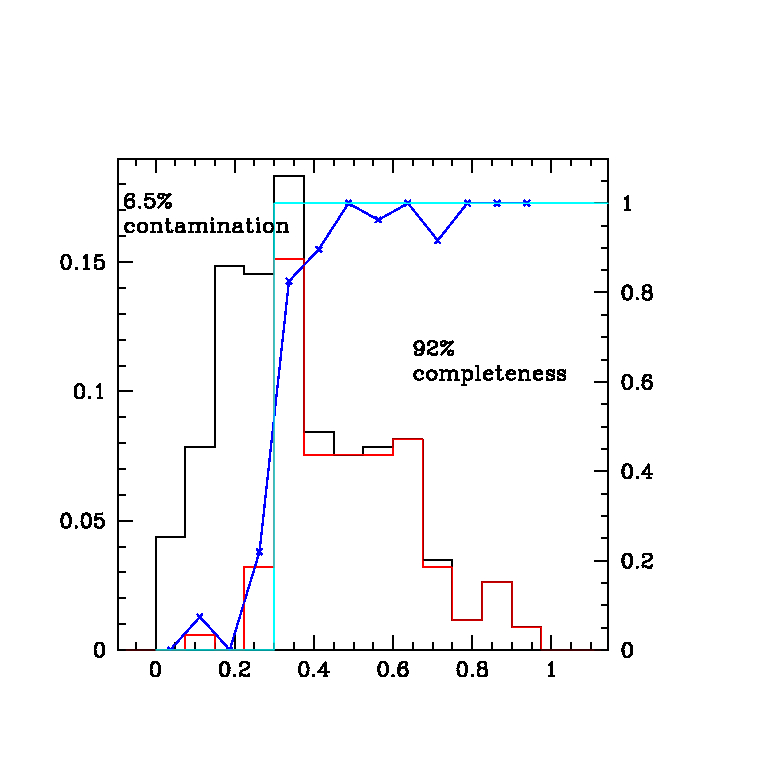 Accurate 
photometric redshift 
pre-selection
Milano - 12 December 2018
Angela Iovino - INAF OABrera
31
Milano - 12 December 2018
Angela Iovino - INAF OABrera
32